Внеклассное мероприятие по теме: «Представления о взаимосвязи человека и природы в религии древних славян»
Разработчики: Преснова Н.Г., учитель истории
                       Смирнова А.А., учитель биологии
ЦЕЛИ МЕРОПРИЯТИЯ:
ЦелЬ (учитель):
- на основе культурно-исторического подхода показать эволюцию отношения человека к природе через изучение религии древних славян; 
- способствовать осознанному усвоению нравственных ценностей человека по отношению к природе.
ЦЕЛЬ (УЧЕНИК):
-  участие в мероприятии, 
умение работать в команде
- прохождение испытаний, 
- борьба за первое место
Основными задачами являются:
Формирование у учащихся представлений о природе как универсальной ценности у древних славян.
Изучение языческой религии древних славян, истории их природопользования, национальных традиций, связанных с природой.
Вовлечение учащихся в конкретную экологически направленную деятельность на примере духовной нравственности древних славян.
Практическая направленность мероприятия:
ориентировано не столько на передачу «готовых знаний», сколько на формирование активной личности, мотивированной к самообразованию, с достаточными навыками и психологическими установками, самостоятельному поиску, анализу и использованию информации.
Этапы мероприятия
1. Мотивационно-ориентированный этап
Цель этапа: создать такие условия, чтобы ученик внутреннее собрался, подготовился и нацелился на «покорение новых вершин»
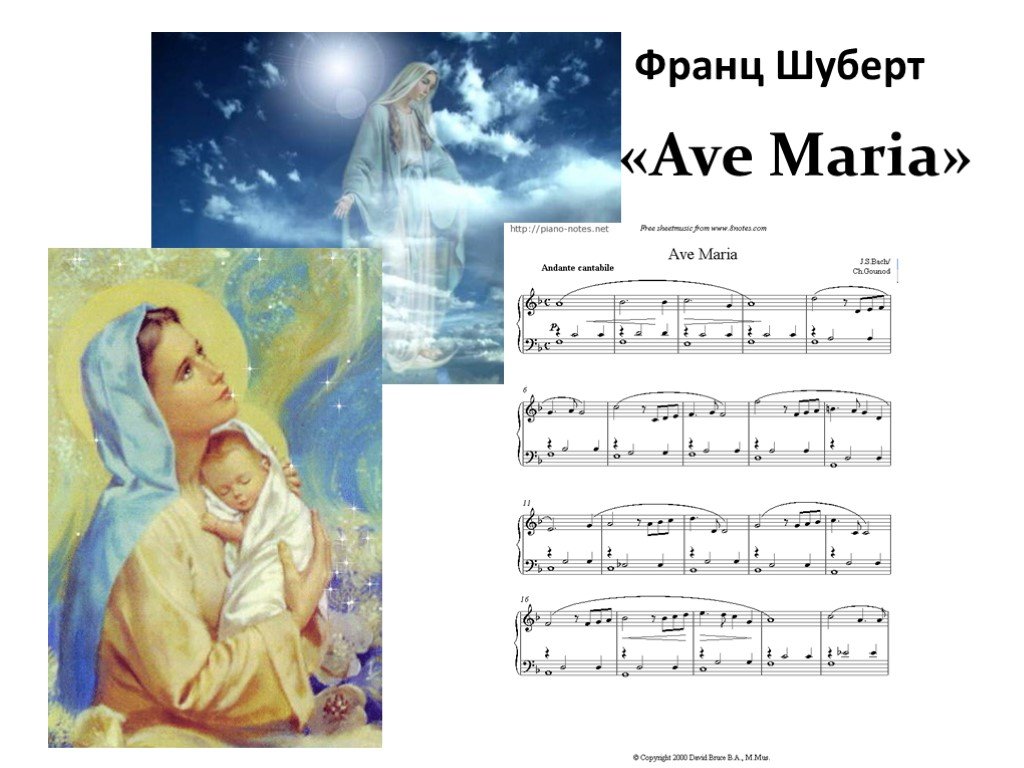 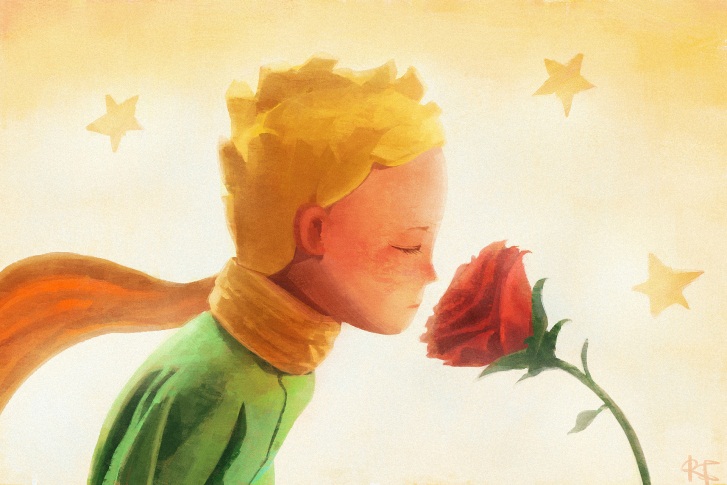 В начале мероприятия при помощи фрагментов: сказки Антуана Экзюпери «Маленький принц»,  музыкального фрагмента из произведения «Аве, Мария!»,  учащиеся определяют с какими понятиями связаны эти фрагменты и какова тема и сюжетная линия мероприятия
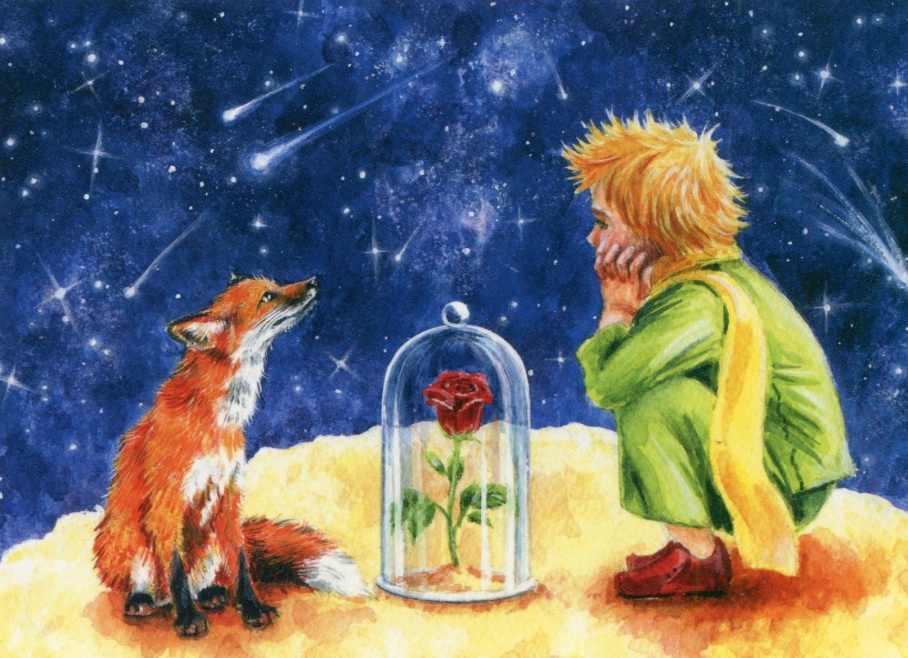 2. Постановка проблемы
Цель этапа: создание проблемной ситуации; фиксация новой учебной задачи.
Методы постановки учебной задачи: побуждающий диалог -  от проблемной ситуации к теме мероприятия
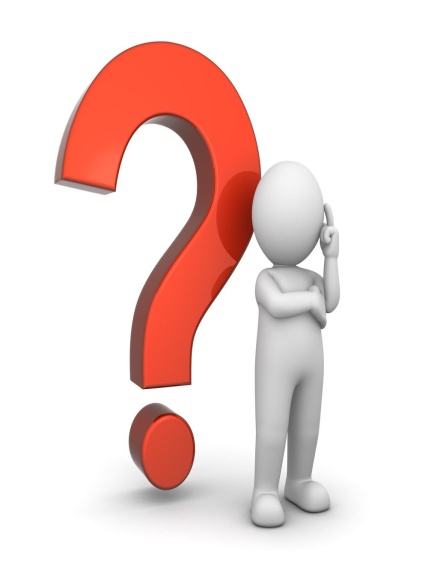 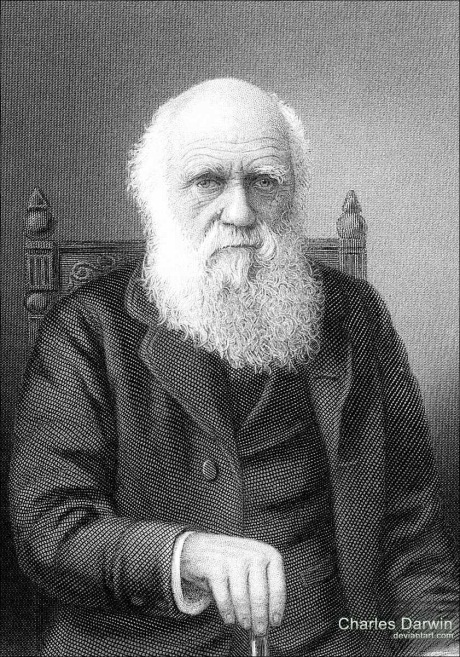 Озвучивание эпиграфа  мероприятия, постановка проблемы через рассказ учителя о Человеке как части природы.
Эпиграфом нашего  мероприятия являются слова Чарльза Дарвина: 
«Чем больше мы познаем законы природы, тем всё более невероятными становятся для нас чудеса».
3. Открытие нового знания
Деятельностная цель: формирование способности учащихся к новому способу действия.
Образовательная цель: расширение понятийной базы за счет включения в нее новых элементов
I. Представление команды
Задача: назвать свою команду, используя историю религии древних славян, придумать девиз
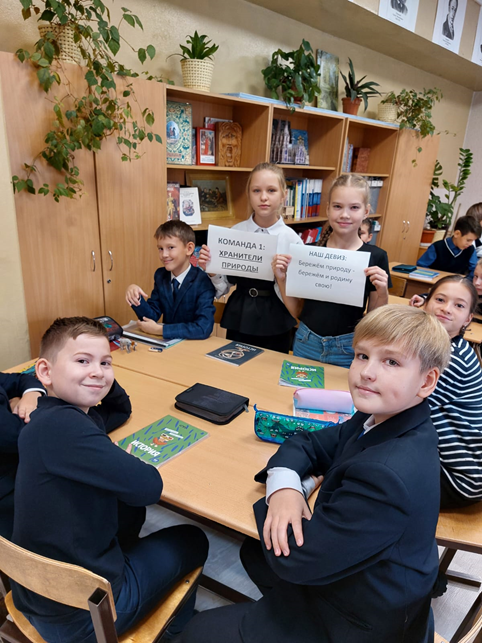 Творческое опережающее задание
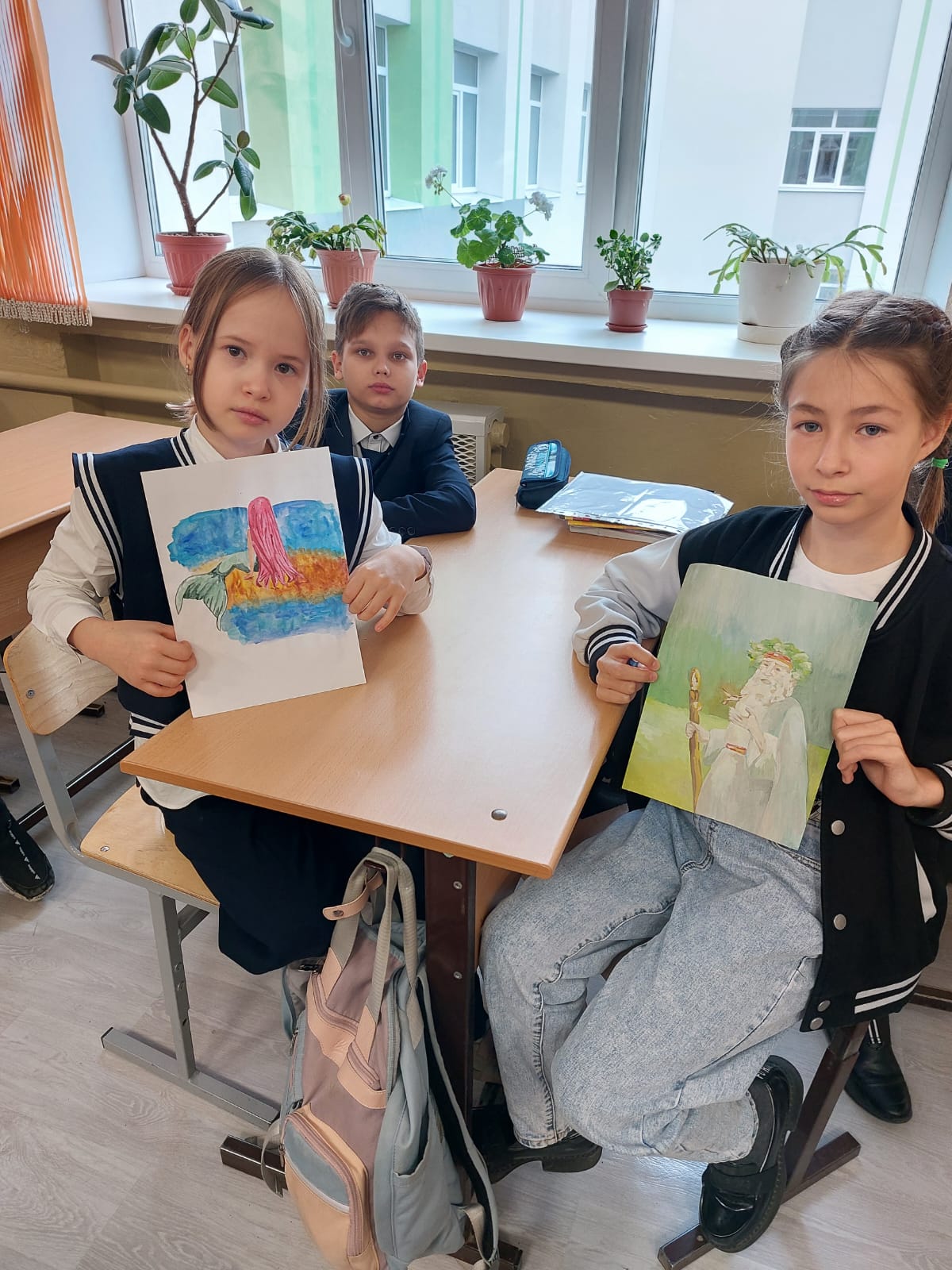 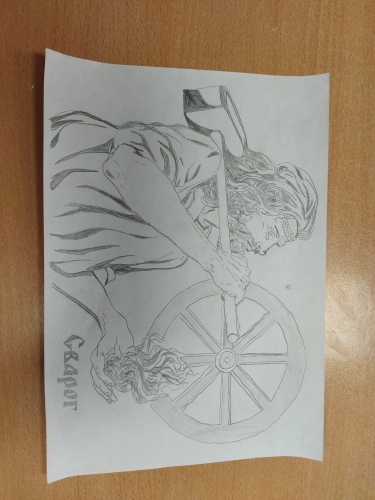 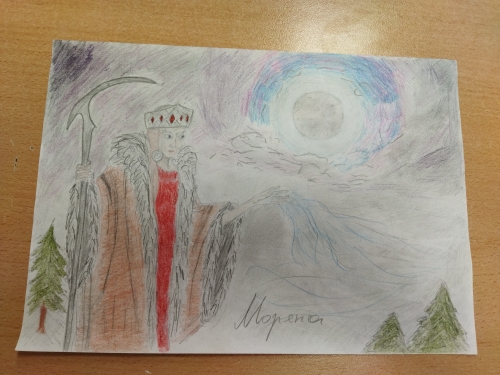 II.Викторина
Учитель зачитывает вопросы командам, на экране в помощь будут показаны иллюстрации и предложенные варианты ответов. 
За правильный ответ каждая команда получает жетон. 
Выигрывает та команда, которая получает их больше. Если команда, кому адресован вопрос, не отвечает, то право ответа переходит к другим командам.
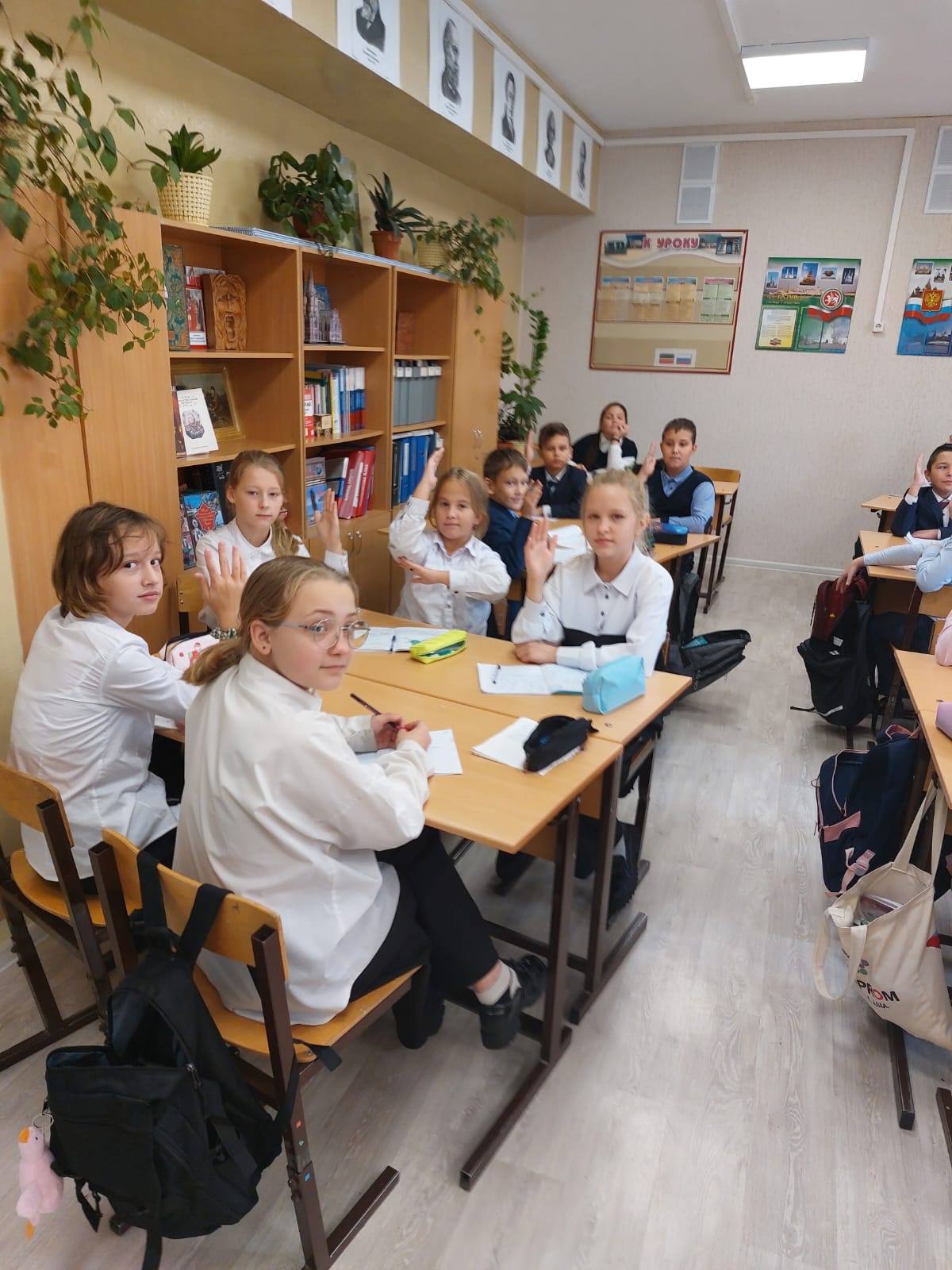 Существует такая загадка об этом растении: "Били меня, колотили меня, во все чины произвели, на престол с царем посадили". Это растение было основным сырьем для изготовления практически всей одежды древних славян. Что это за растение?
1. Лен.
2. Хлопок.
3.Шелк.
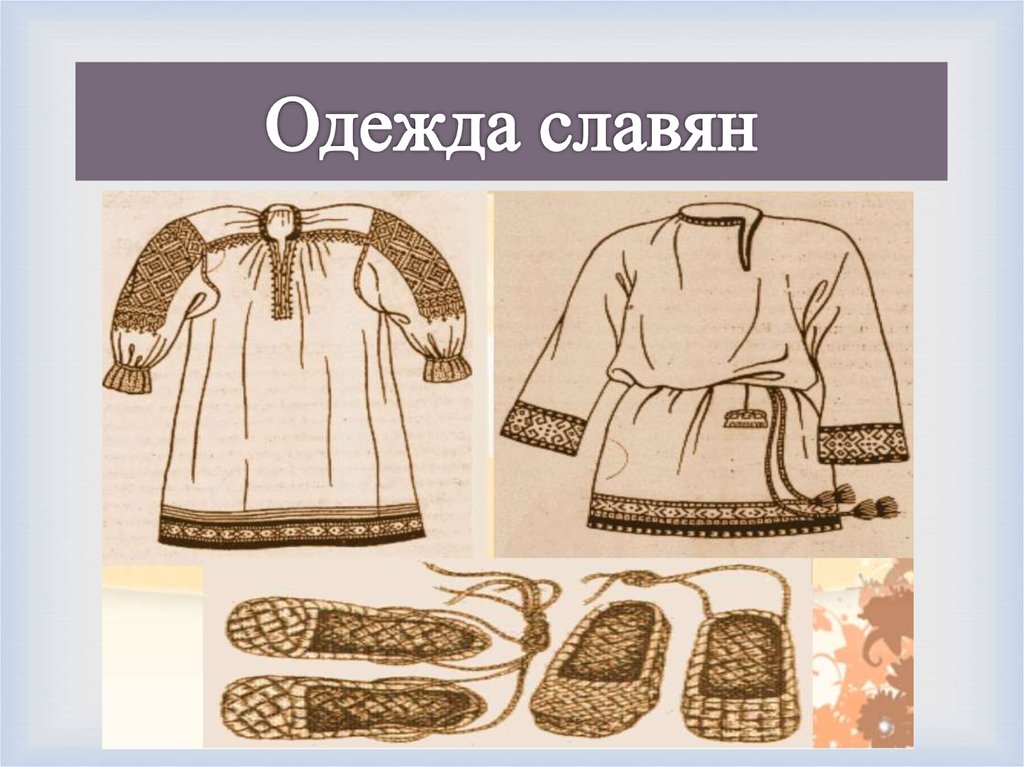 Это животное считалось Хозяином языческого леса; самый сильный зверь. Он считался защитником от всякого зла и покровителем плодородия: с его весенним пробуждением древние славяне связывали наступление весны. Вплоть до XIX в. в некоторых областях сохранялась традиция держать в доме его лапу как талисман-оберег, который должен был защищать своего владельца от болезней, колдовства и всевозможных бед. Славяне полагали, что этот зверь наделён большой мудростью, почти всеведением: именем зверя клялись, а нарушивший клятву охотник был обречён на гибель в лесу. Что это за зверь?
Ответ: 1. Рысь
2.Росомаха.
3.Медведь.
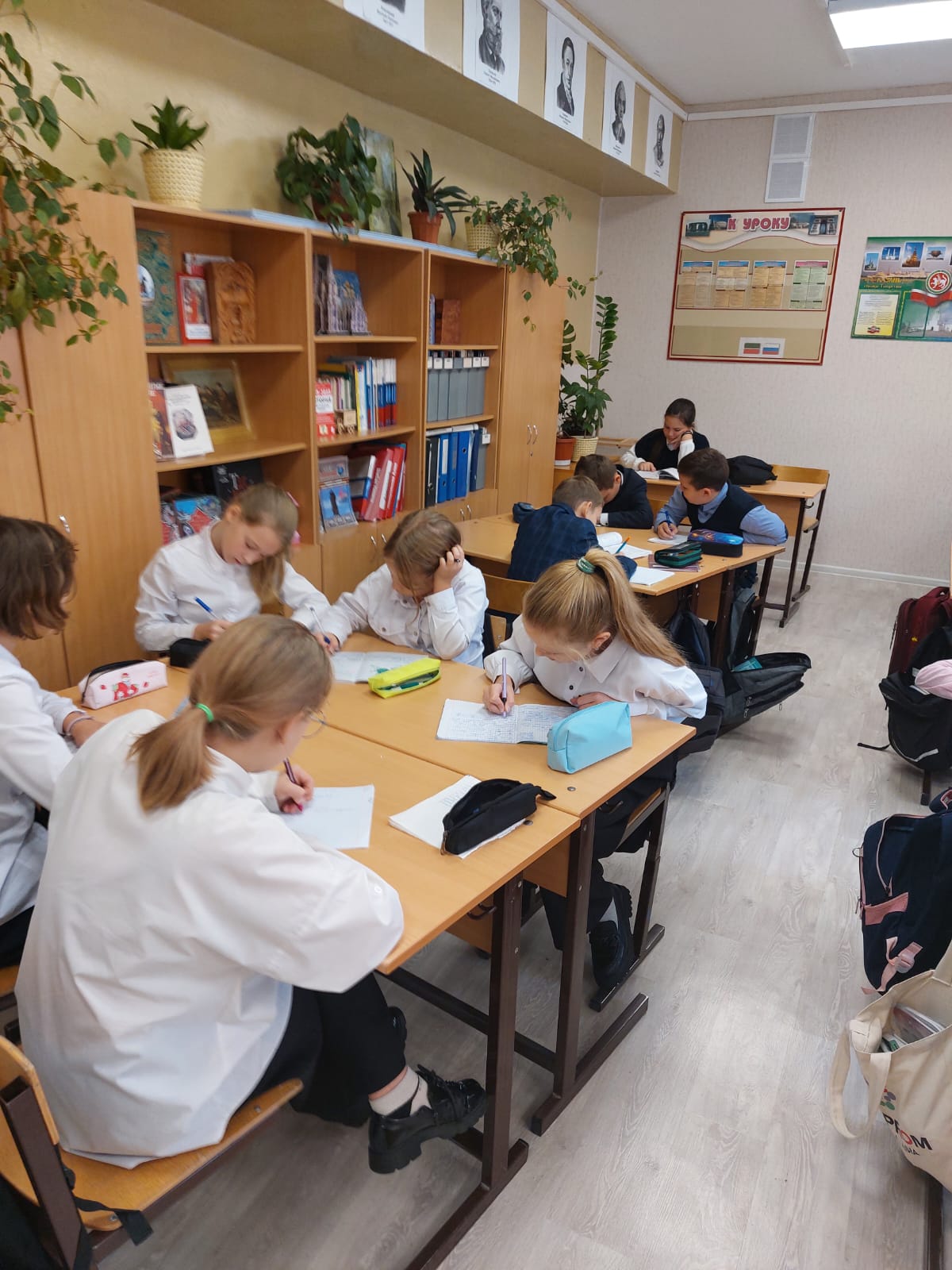 «Домашняя заготовка»
Команды получили задание на дом – подготовить интересные сообщения о влиянии растительного и животного мира на верования (время выступления – не более 5 минут).
по итогам данного конкурса команды оценивают друг друга по 5-балльной системе.
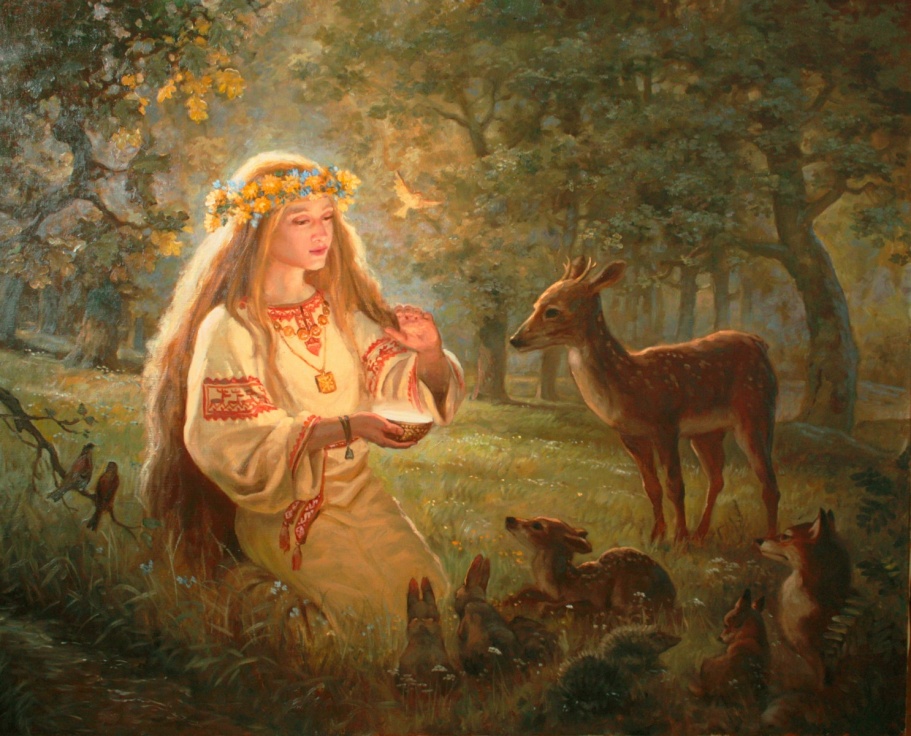 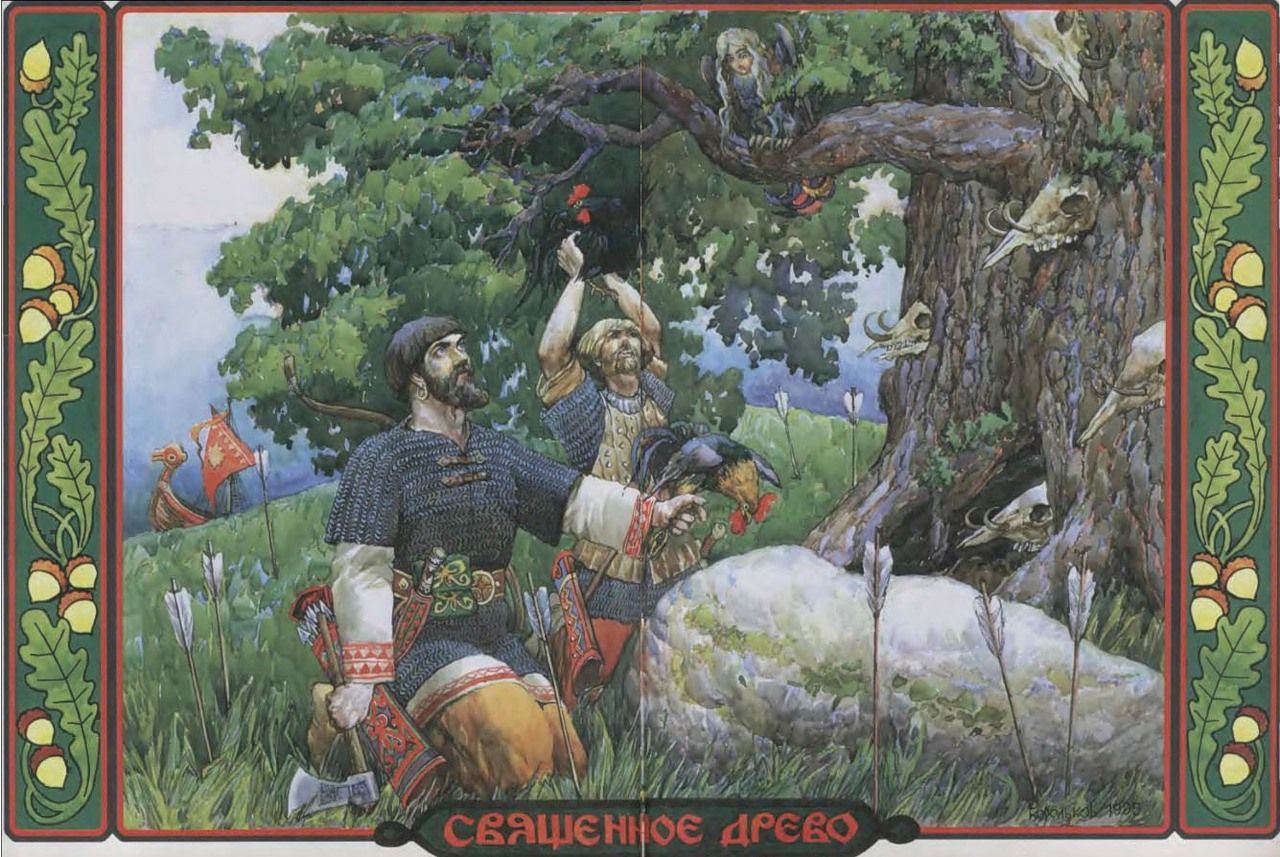 4. Формирование и закрепление полученного опыта
Цель этапа: 
В качестве закрепления полученных в ходе мероприятия знаний предлагаем пройти тест каждой команде, из 5 вопросов. Ответы сдаем учителю на проверку.
Подведение итогов викторины, объявление победителей, заключительное слово учителя, получение обратной связи от учеников
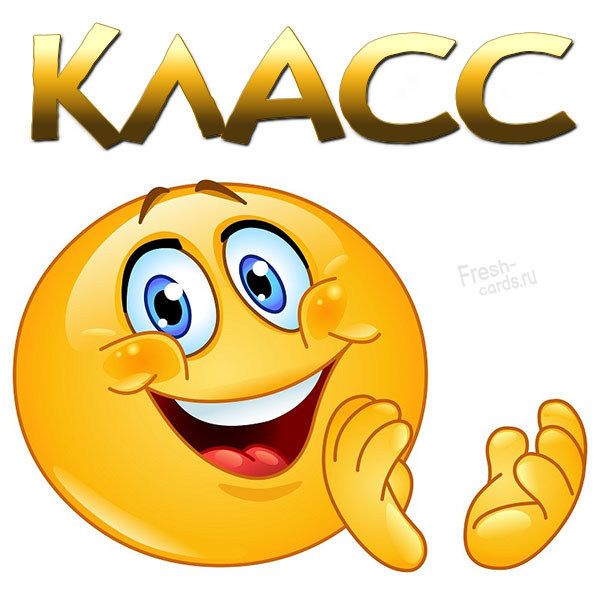 5. Рефлексия
Оценивание мероприятия учащимися, используя карточки желтого, зеленого и красного цветов
Рефлексивная методика «Светофор»
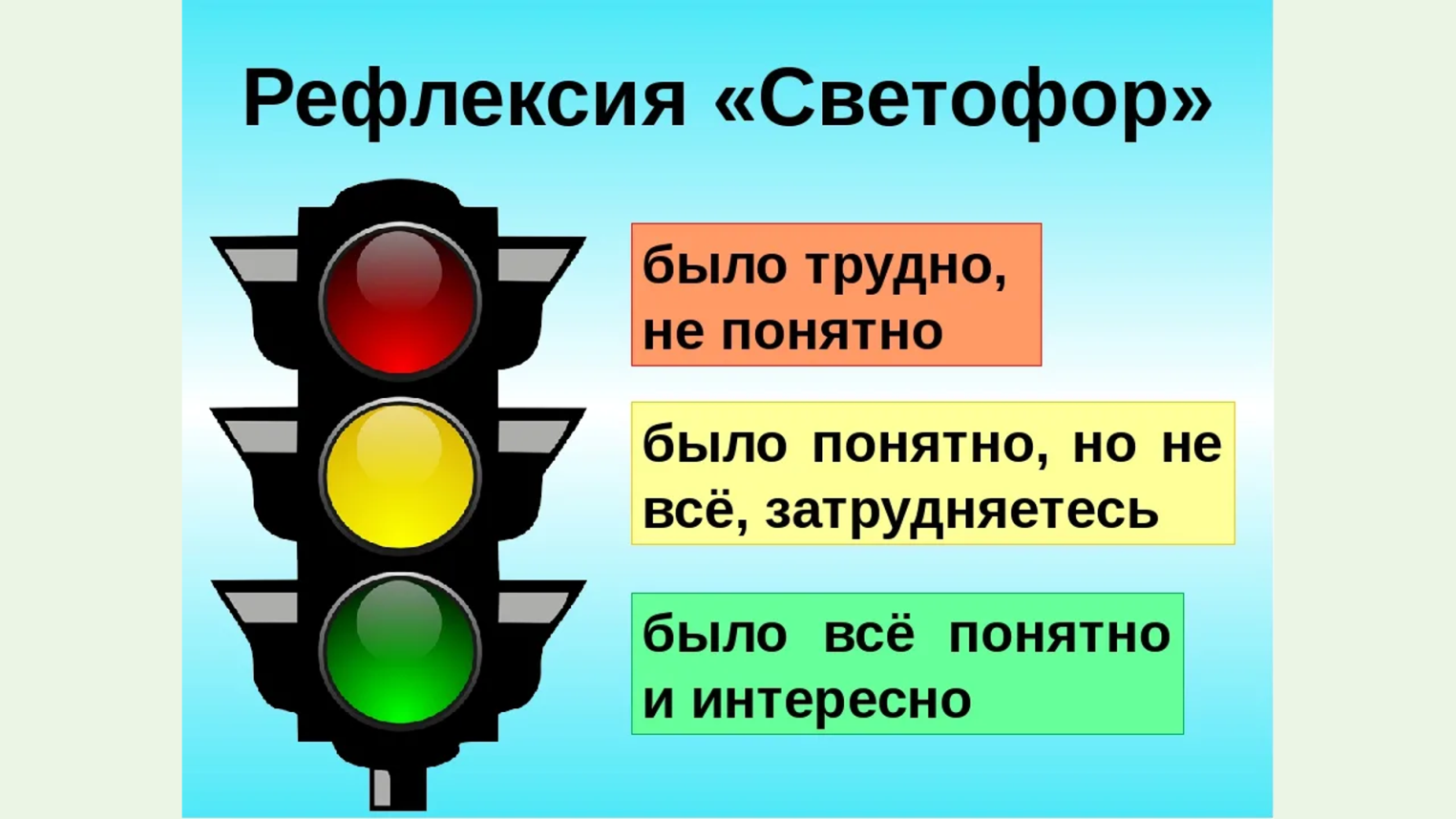 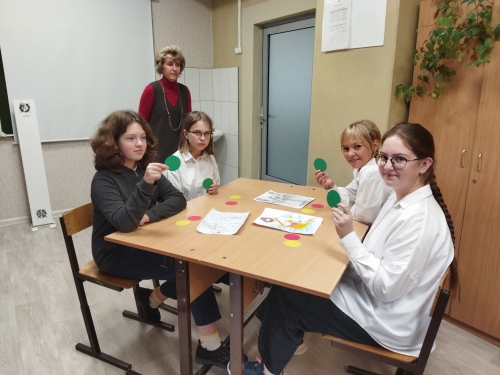 СПАСИБО ЗА ВНИМАНИЕ!